Stellate ganglion block
Dr. S. Parthasarathy 
MD., DA., DNB, MD (Acu), Dip. Diab. DCA, Dip. Software statistics. 
PhD (physio)
Mahatma Gandhi Medical  college and research institute , puducherry  India
History
In 1930, efficacy of STGB was well established by White in USA and Leriche in Europe.
 In 1933, Labat and Greene reported that injection of 33.3% alcohol can produce satisfactory analgesia.
 In 1936, Putnam and Hompton first used phenol for neurolysis
Indications
Pain syndromes 

    Complex regional pain syndrome type I and II  Refractory angina  Phantom limb pain  Herpes zoster Shoulder hand syndrome
Indications
Vascular insufficiency 

    Raynaud's syndrome  Scleroderma  Frostbite  Vasospasm  Trauma  Emboli
Indications
It shows great potential of  reducing the number of hot flashes and night awakenings 
suffered by breast cancer survivors
women experiencing extreme menopause

Block of the stellate ganglion has also been explored in coronary artery bypass surgery
Other uses
therapeutic benefits of SGB for some diseases such as sensorineural hearing loss and ischemic optic neuropathy, atrophic rhinitis
                        MRI angio
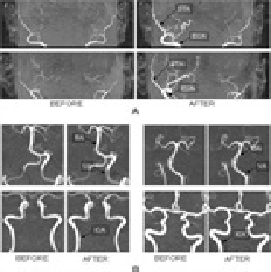 Indications
Sympathetic pain 


Increase blood flow
Contraindications
Coagulopathy
 Recent myocardial infarction
 Pathological bradycardia
 Glaucoma
Sympathetic chain
Anatomy
The stellate ganglion refers to the ganglion formed by the fusion of the inferior cervical and the first thoracic ganglion as they meet anterior to the vertebral body of C7. 
It is present in 80% of subjects. It usually lies on or above the neck of the first rib.
Cervico thoracic sympathetic ganglion 
The stellate ganglion is 2.5 cm x 1 cm x 0.5 cm
Where is it ??
Posterior Structures posterior to the ganglion include the longus colli muscle, anterior scalene muscle, vertebral artery, brachial plexus sheath and neck of the first rib
Anterior The structures anterior to the ganglion include the skin and subcutaneous tissue, the sternocleidomastoid and the carotid sheath. The dome of the lung lies anterior and inferior to the ganglion. MedialThe prevertebral fascia, vertebral body of C7, oesophagus and thoracic duct lie medially.  .
Structures
Technique – anterior paratracheal
The patient is placed in the 
supine position
neck slightly extended,
 the head rotated slightly to the side opposite the block, and
 the jaw open
Site of skin puncture
Retraction of sternomastoid
Technique
The point of needle puncture is located between the trachea and the carotid sheath at the level of the cricoid cartilage 
The skin and subcutaneous tissue are pressed firmly onto the tubercle 
No pleura , less tissue
Technique
Needle touches C6 tubercle 
Withdraw 2 mm out of longus colli 
Inject to see no resistance – test dose 
Fluoroscopy spread above and below – slow
DRAPES DON’T COVER FACE
Test dose
Only 0.5 ml- vertebral artery - seizures
Then 3 ml for intravenous test dose 
Then to give 8-10 ml –3 ml shots with aspiration 
The patient is placed in the sitting position for better spread
USG guided SGB -In Plane Approach
A 25-gauge, 1-inch long-bevel needle 
needle between the transducer and the trachea 
Penetrate prevertebral fascia
Avoid trachea, C6,vessels 
Inject 0.5 ml confirm longus colli 
Inject 5-8 ml
USG guided SGB
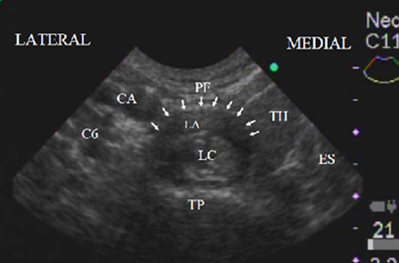 C7 approach
difficult to palpate C7 tubercle
first palpate C6 tubercle and then should move one finger breath downwards to palpate C7 tubercle. 
 drug  injected in the similar fashion.
 The advantage of C7 anterior approach is that lesser volume of drug required
 radio frequency ablation may be done by this approach.
Posterior approach
Think when anterior fails 

Chemical neurolysis -  can be used

Anomalous Kuntz nerves
Posterior approach
Patient prone position with a pillow under the chest
    under C-arm lateral border of T2 vertebral body is identified 
and 22gauge 9/12 cm. needle is introduced just lateral to the vertebral body with a final needle tip position at antero-lateral aspect of the vertical body . The final position is confirmed by spread of radio opaque dye . 
After confirming the final position approximately 5ml. of neurolytic agent is injected .
Drugs
0.25 % bupivacaine – drug 

Steroids 
Ketamine  -   additives 

Phenol/ alcohol
Tips
Application of routine monitors, SPO2, NIBP
patient's mouth slightly open decreases skin tension and facilitates palpation of the landmarks.
To avoid the risk for aspiration, the patient should avoid oral intake for 4 to 6 hours after the block and then resume with clear liquids as tolerated.
The onset of Horner's syndrome indicates a successful block.??
combination of drooping of the eyelid (ptosis) 
constriction of the pupil (miosis), 
decreased sweating of the face (anhydrosis)
redness of the conjunctiva.
enophthalmos
 It indicates a problem with the sympathetic nervous system
relative increase in skin temperature after stellate ganglion block is predictive of a complete sympathectomy of the hand > 1.5 0 c

CT-guided technique, 
a more effective sympathetic block substantially reduced volume of anesthetic.
Less than 5 ml
Omnipaque injected
Complications
Horner's syndrome, 
intra-arterial or intravenous injection, difficulty swallowing, (two person technique)
paratracheal haematomas 
 vocal cord paralysis,
epidural , intrathecal, brachial plexus spread of local anaesthetic 
pneumothorax.
Rare reported complications
Rare infections 
Cervical vertebral osteomyelitis reported
Bilateral vocal cord paresis and intubation 
Severe hypertension 
Bilateral horners 
Locked in syndrome -  quadri paresis  and the inability to speak in otherwise cognitively intact individuals
Summary
Cervicothoracic sympathetic ganglion 
 IND : CRPS and vascular insufficiency 
Anterior paratracheal technique _ fluoro 
USG guided – longus colli 
Complications 
Contraindications
Thank you all